Productes aptes APLV (cal revisar l’etiquetat)
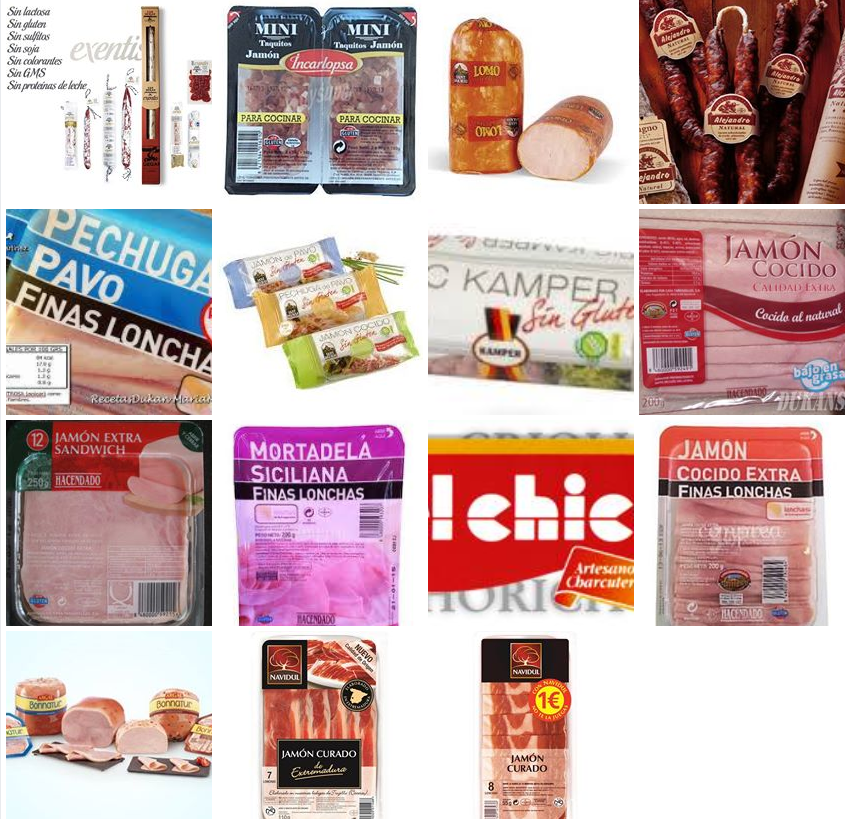 Productes aptes APLV (cal revisar l’etiquetat)
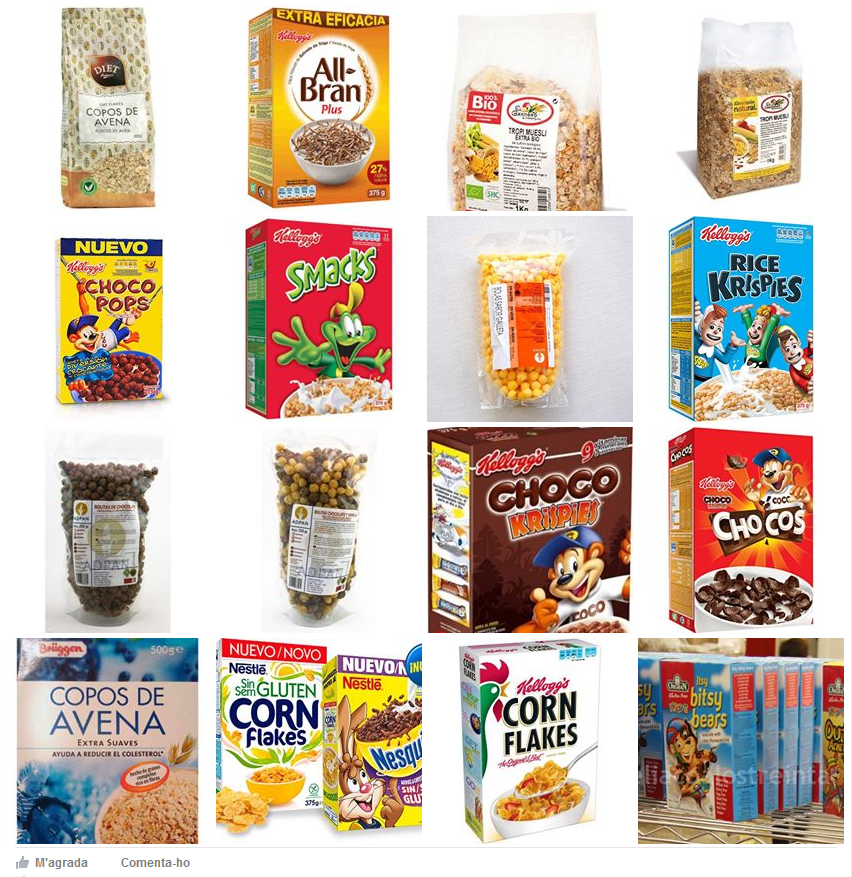 Productes aptes APLV (cal revisar l’etiquetat)
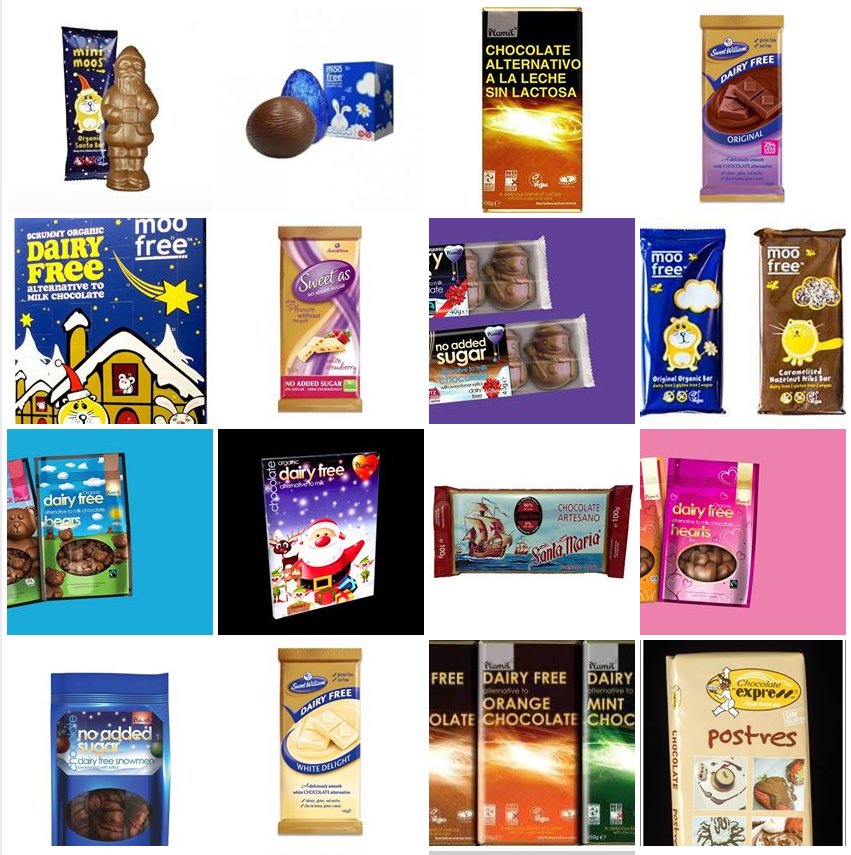 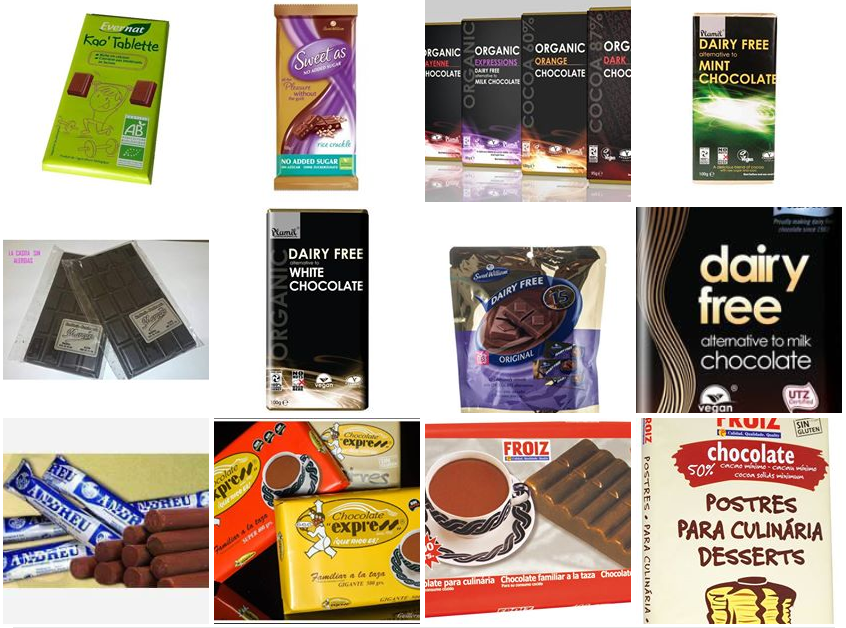 Productes aptes APLV (cal revisar l’etiquetat)
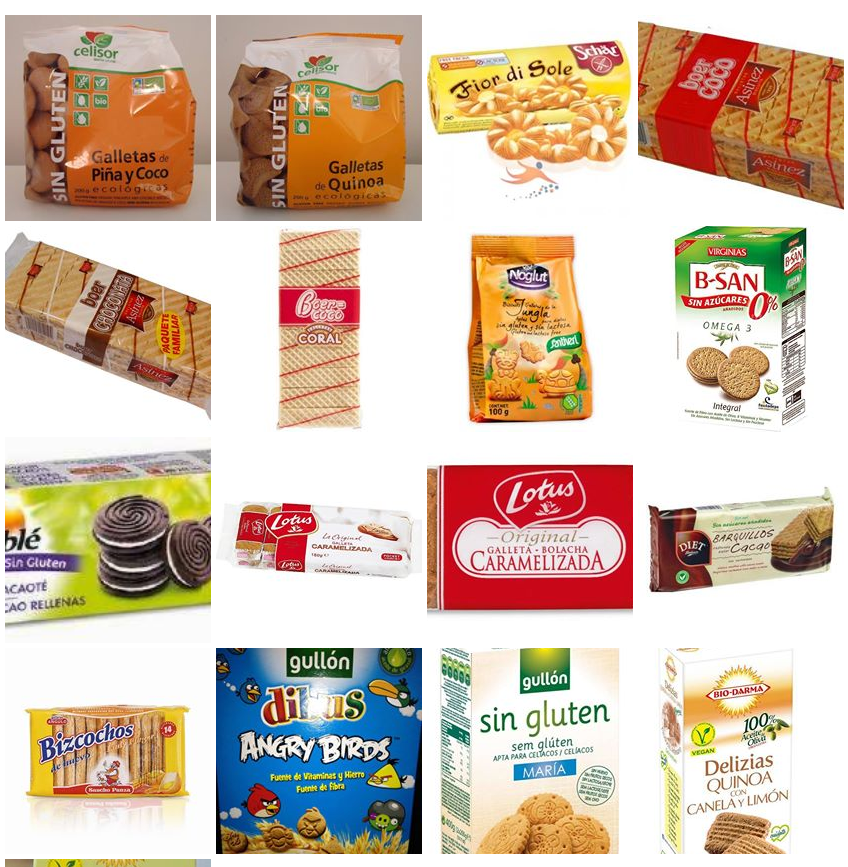 Productes aptes APLV (cal revisar l’etiquetat)
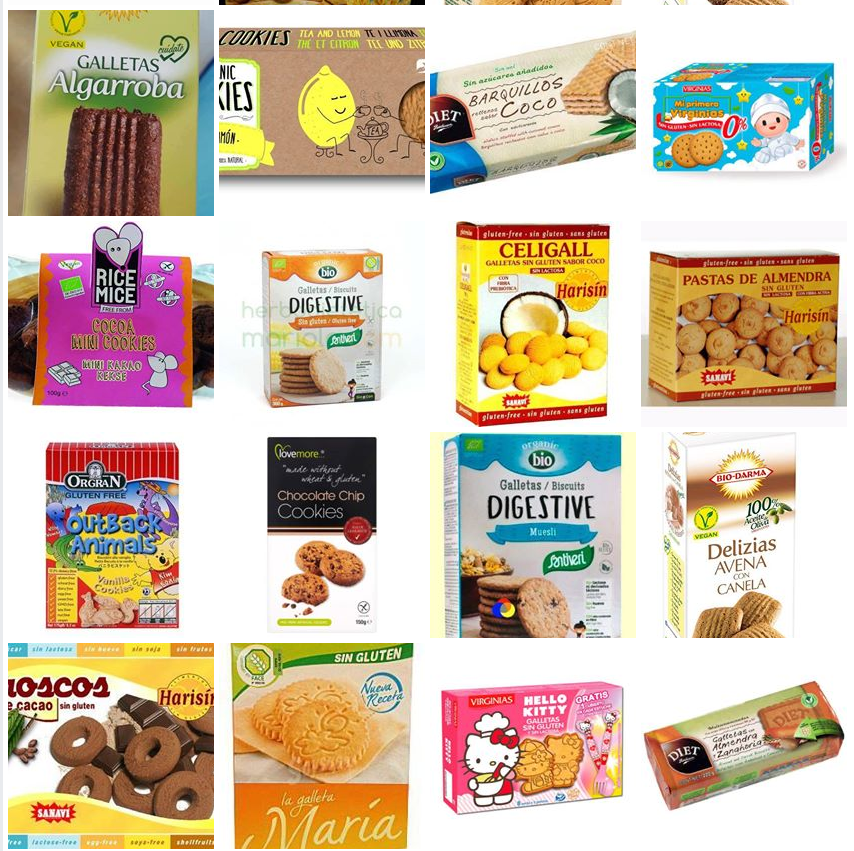 Productes aptes APLV (cal revisar l’etiquetat)
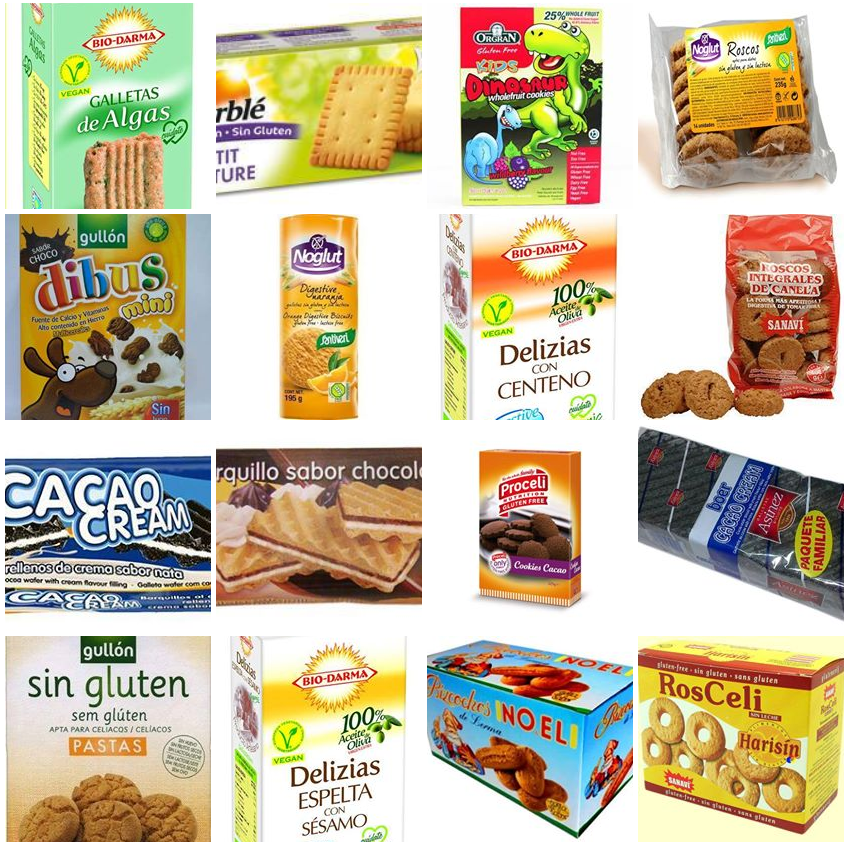 Productes aptes APLV (cal revisar l’etiquetat)
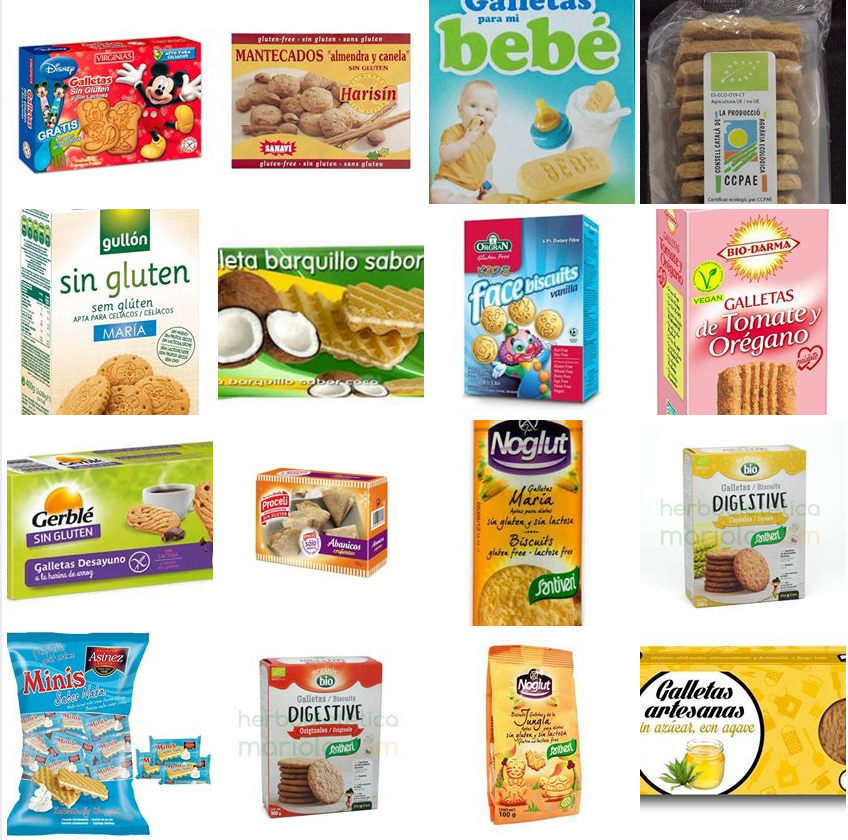 Productes aptes APLV (cal revisar l’etiquetat)
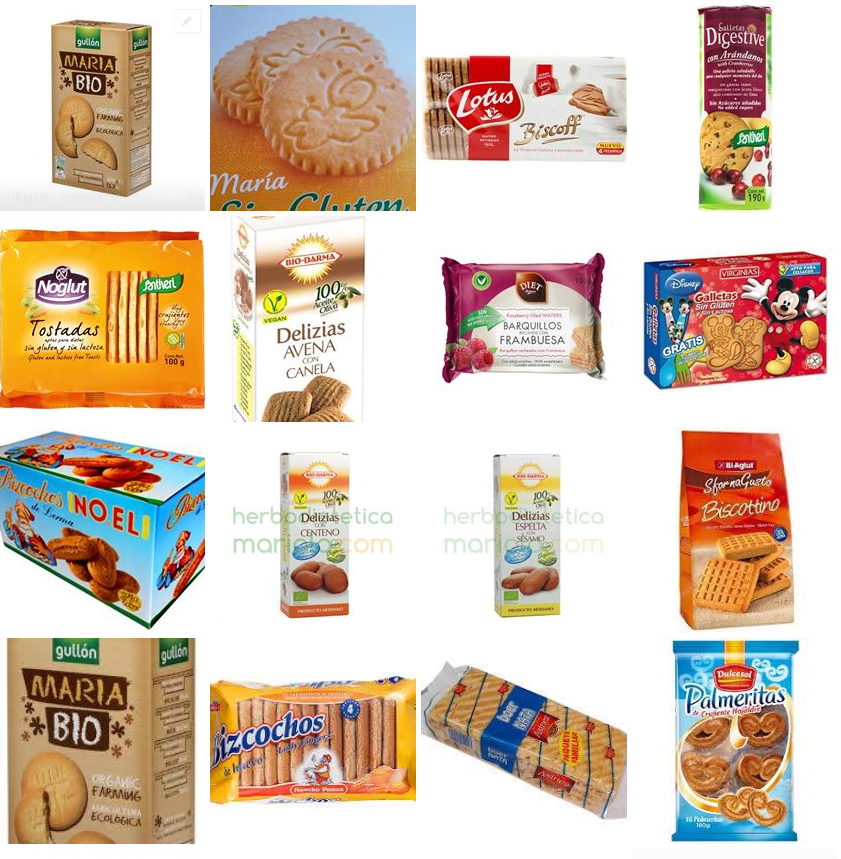